Птица найдёныш
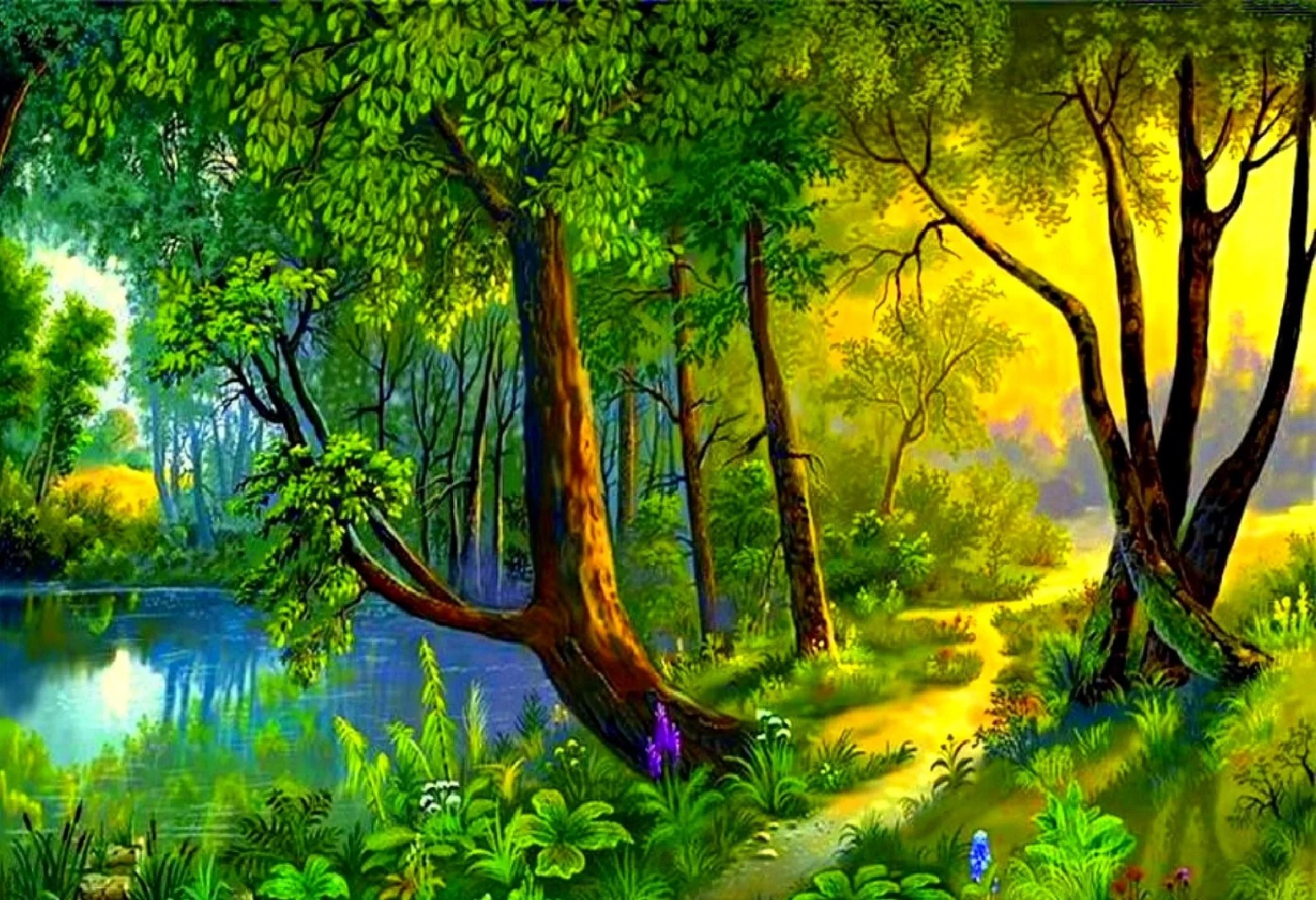 (Игровой стретчинг – игровая йога)
Хотите быть здоровыми и крепкими? Тогда путешествуйте с героями наших сказок! Вас ждут различные приключения. А еще вы станете более гибкими, артистичными. Удобная одежда поможет делать все упражнения свободно и легко. Готовы? Тогда начинаем…
В одном чудесном лесу жил лесник.
[Speaker Notes: В одном чудесном лесу жил лесник.]
Как-то раз решил он поохотиться на диких зверей. Бродит по чаще дремучей и, вдруг, услышал он плачь младенца. Последовал за плачем лесник, и отыскал ребенка в гнезде, что находилось на высоком дереве. Забрал мужчина младенца к себе, и воспитал как родного сына. И звали все мальчика «Птица-найдёныш».
«ХОДЬБА»
И.п.: сесть в позу прямого угла, ноги вместе, носочки натянуты, руки в упоре сзади или на поясе. 
Выполнять поочередное сгибание и разгибание в голеностопном суставе.
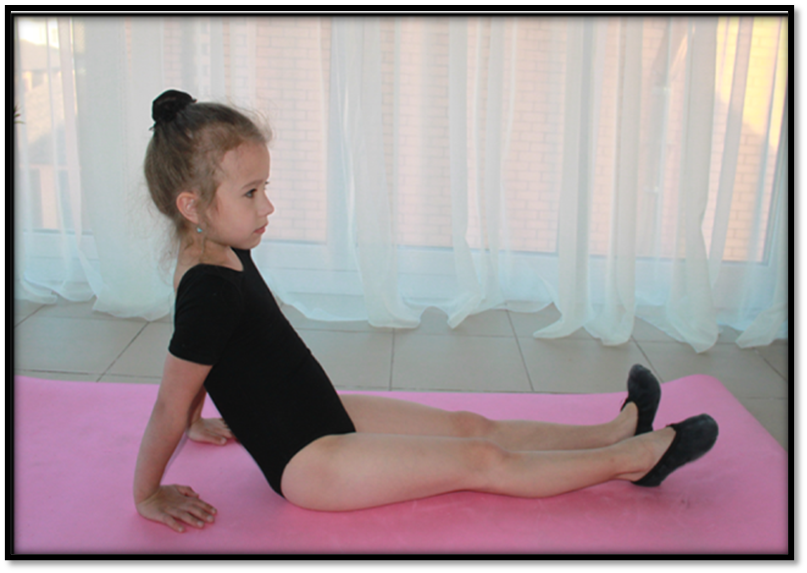 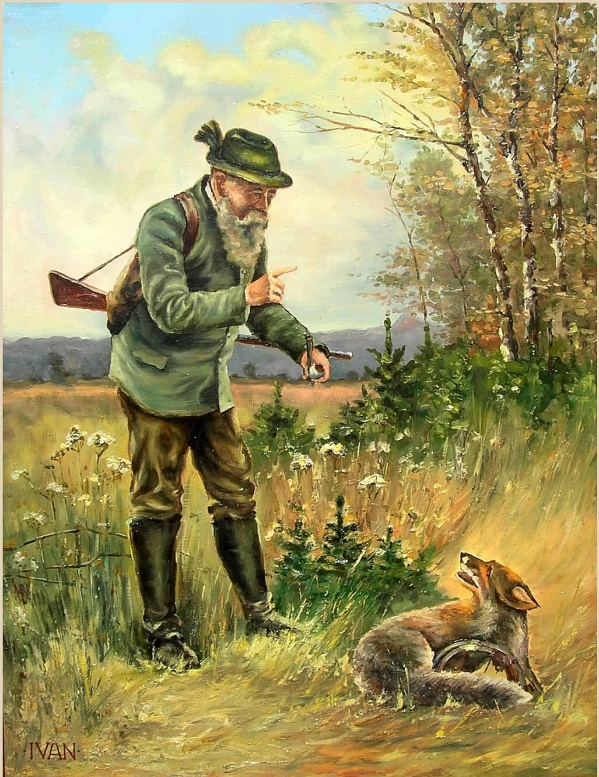 [Speaker Notes: Как-то раз решил он поохотиться на диких зверей (ходьба). Бродит по чаще дремучей и, вдруг, услышал он плачь младенца. Последовал за плачем лесник, и отыскал ребенка в гнезде, что находилось на высоком дереве. Забрал мужчина младенца к себе, и воспитал как родного сына. И звали все мальчика «Птица-найдёныш».]
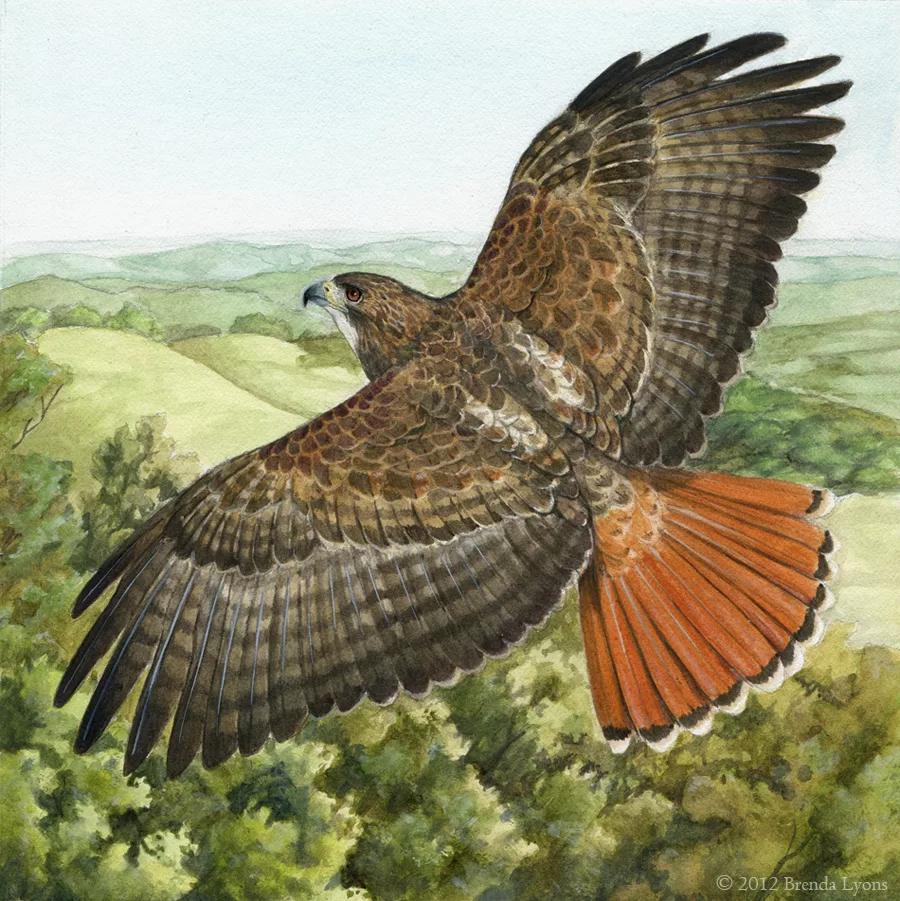 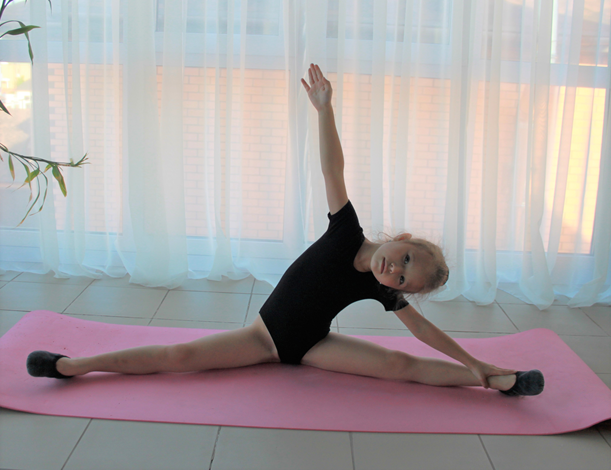 «ПТИЦА»
И.п: сед, ноги врозь. Руки в стороны.
1 - наклон вправо, правой рукой тянемся к правому носку, левую руку вверх.
2 - и.п.
3 – 4 то же самое в другую сторону.
Но не один жил лесник, а была у него дочка-красавица. Дети росли, и дружба их крепла день ото дня. 
 Следует сказать, что младенца похитила злая ведьма, и чтобы избавиться от него, подкинула она мальчика к хищной птице.
[Speaker Notes: Но не один жил лесник, а была у него дочка-красавица. Дети росли, и дружба их крепла день ото дня. 
 Следует сказать, что младенца похитила злая ведьма, и чтобы избавиться от него, подкинула она мальчика к хищной птице (птица).]
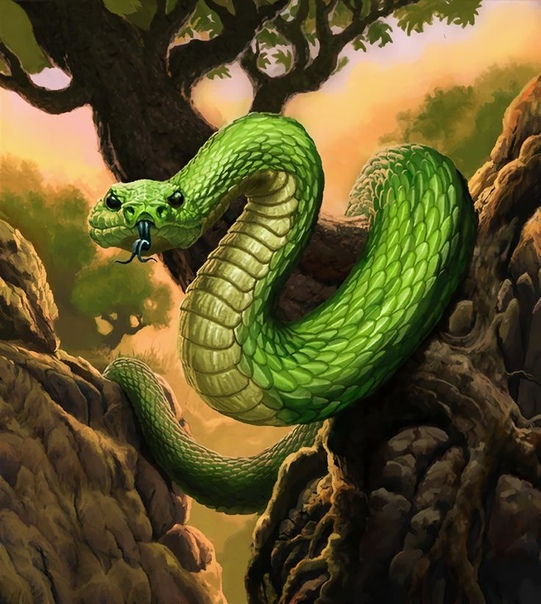 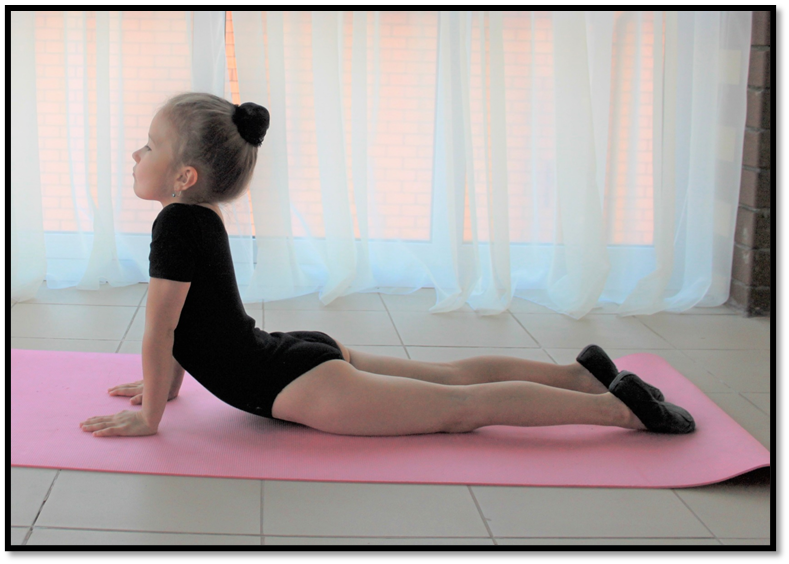 Но не ведала колдунья, что младенец был спасен, и, однажды, взглянув в волшебное зеркальце узрела она, что ребенок всё ещё жив. Ведьма была вне себя от ярости, и превратившись в змею, поползла она к дому лесника.
«ЗМЕЯ»
И.п.: лечь на пол лицом вниз, руки в упоре на уровне плеч.
1 – выпрямить руки, прогнуться в пояснице. Голову не запрокидывать.
2 – и.п.
[Speaker Notes: Но не ведала колдунья, что младенец был спасен, и, однажды, взглянув в волшебное зеркальце узрела она, что ребенок всё ещё жив. Ведьма была вне себя от ярости, и превратившись в змею, поползла она к дому лесника (змея).]
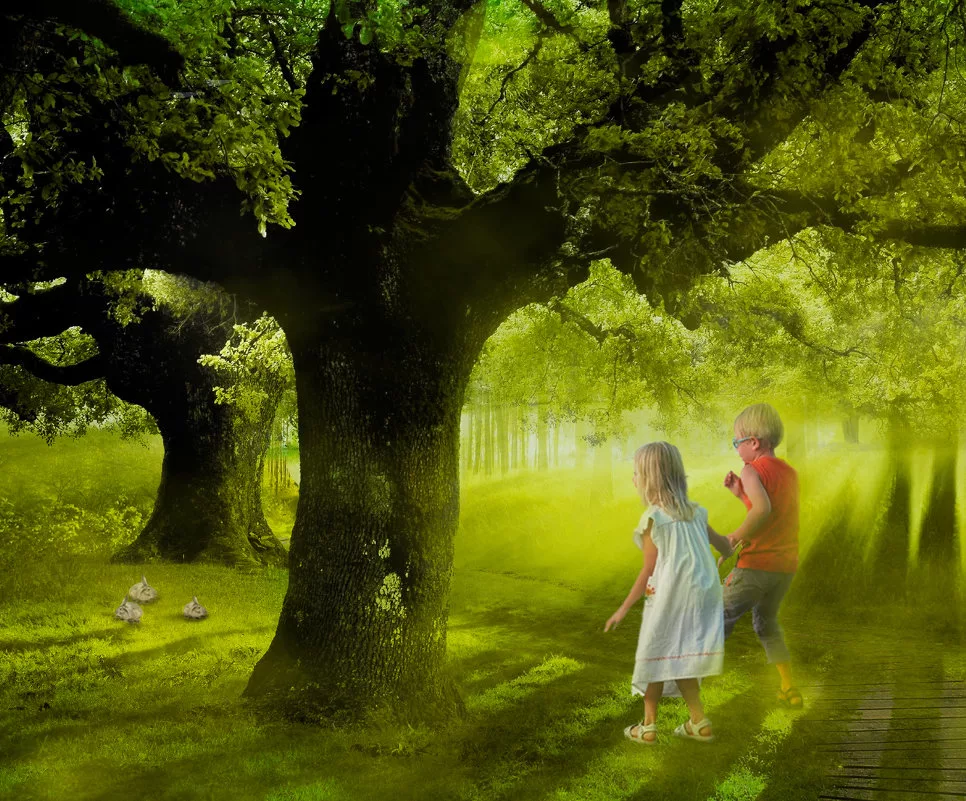 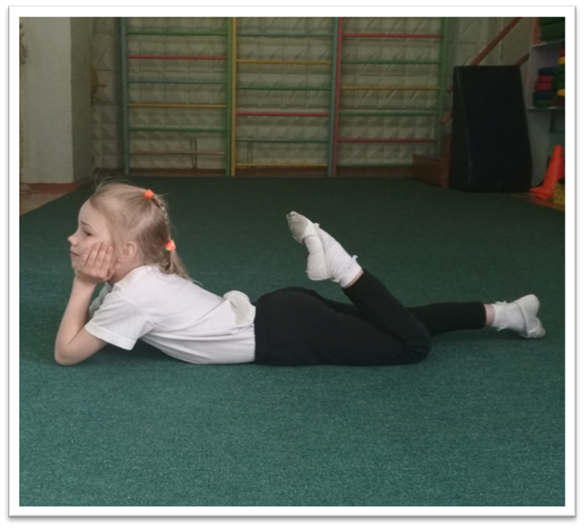 «БЕГ»
И.п. – лечь на живот, руки под голову.
Выполнение: поочередное сгибание и разгибание ног в коленном суставе. Стараться касаться пятками ягодиц.
А в это время гуляли брат с сестрой по лесу, и увидев змею, испугались они и бросились наутек, а змея за ними.
[Speaker Notes: А в это время гуляли брат с сестрой по лесу, и увидев змею, испугались они и бросились наутек (бег), а змея за ними.]
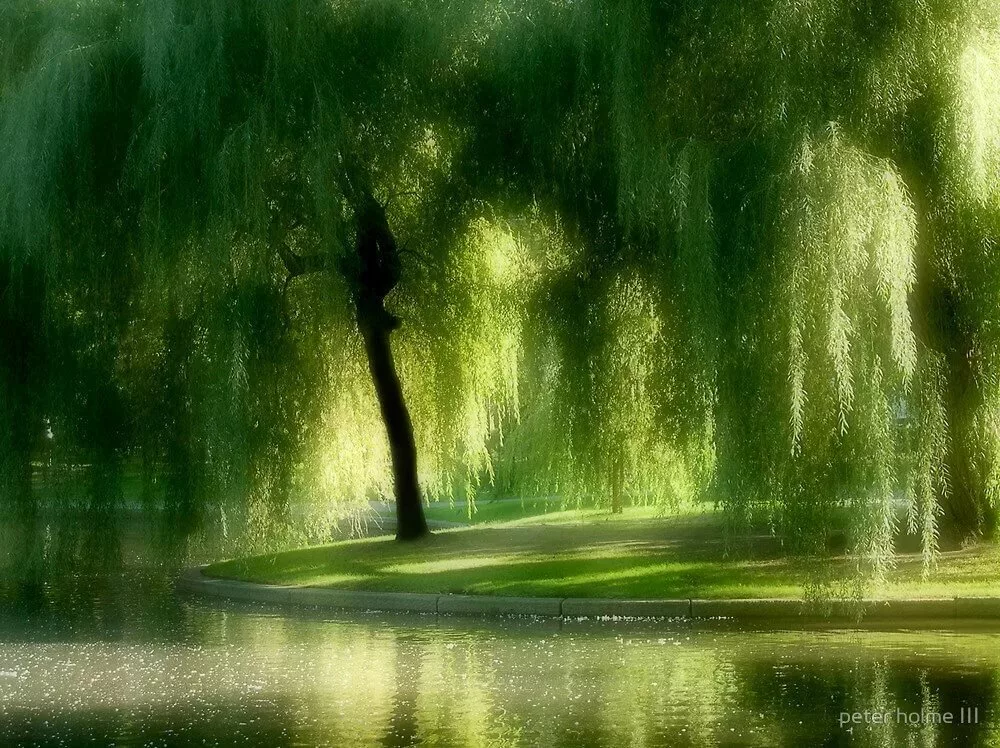 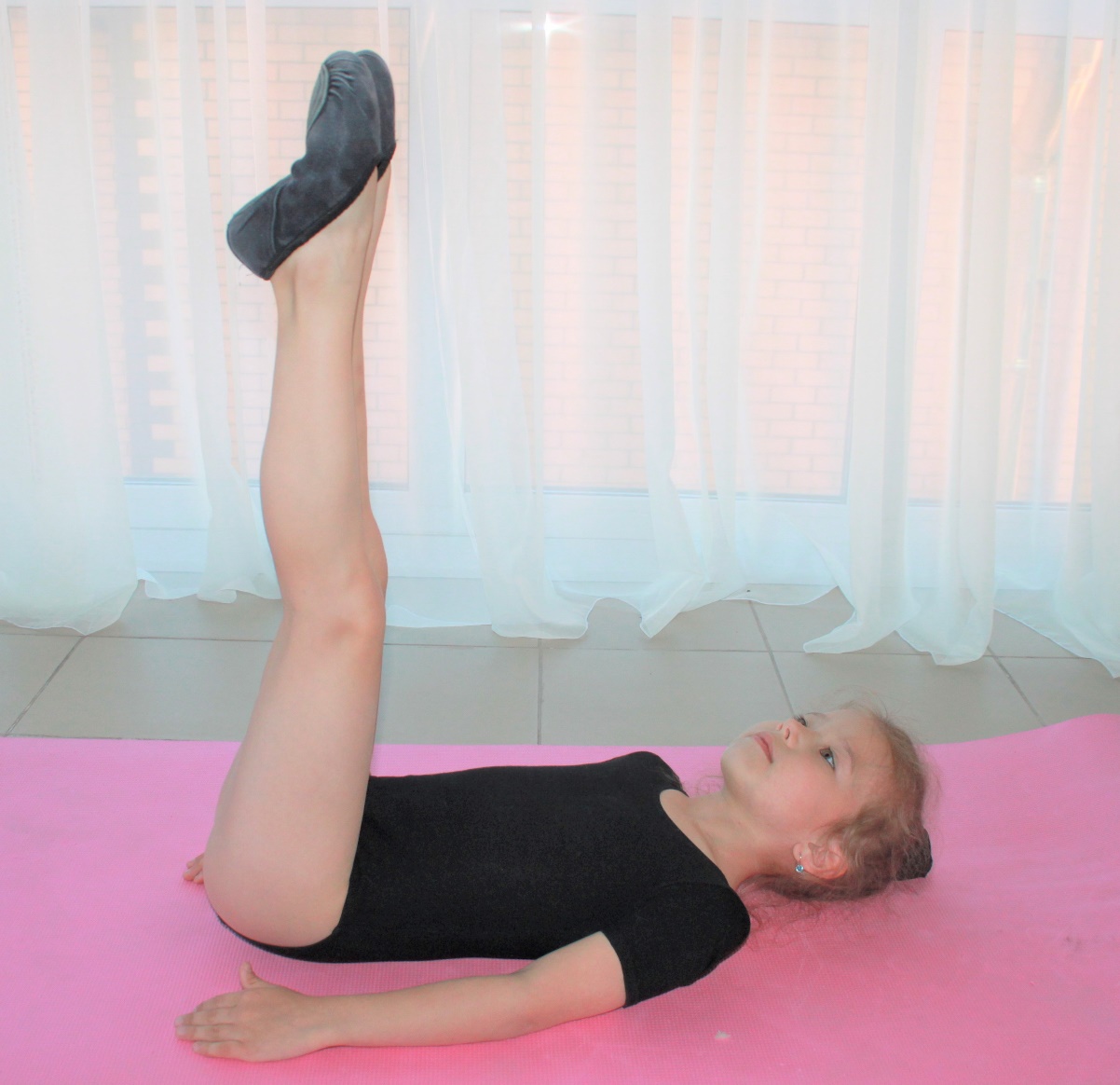 «ВЕТОЧКА» 
И.п.: лечь на спину, ноги вместе, носки натянуты, руки вдоль тела ладонями вниз. 
1 - не сгибая колени, сохраняя натянутые носки, поднять ноги вверх. Задержаться в этом положении.  
2 - вернуться в и.п.
Дети, добежав до реки, спрятались под ивой, а та закрыла их ветвями плакучими. Но змея их заметила.
[Speaker Notes: Дети, добежав до реки, спрятались под ивою, а та закрыла их ветвями плакучими (веточка). Но змея их заметила.]
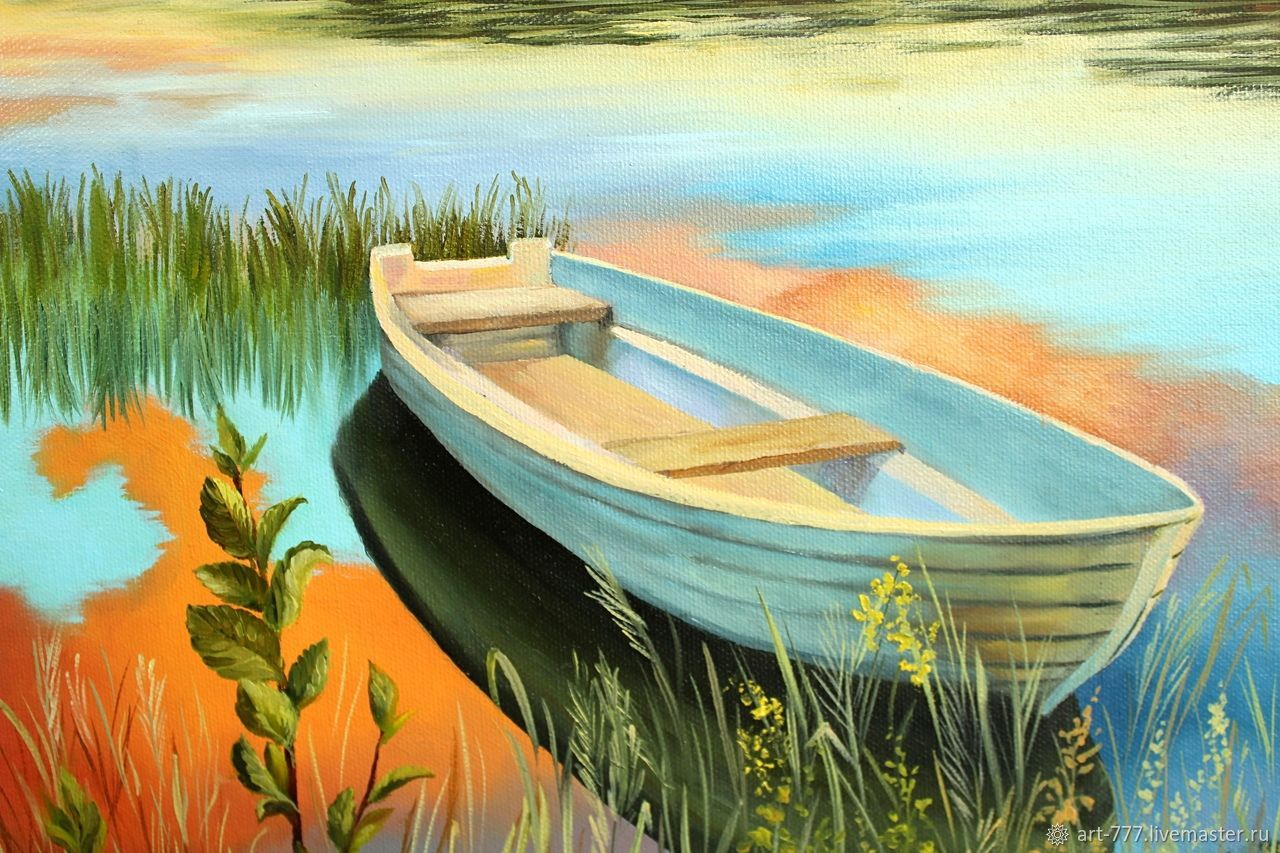 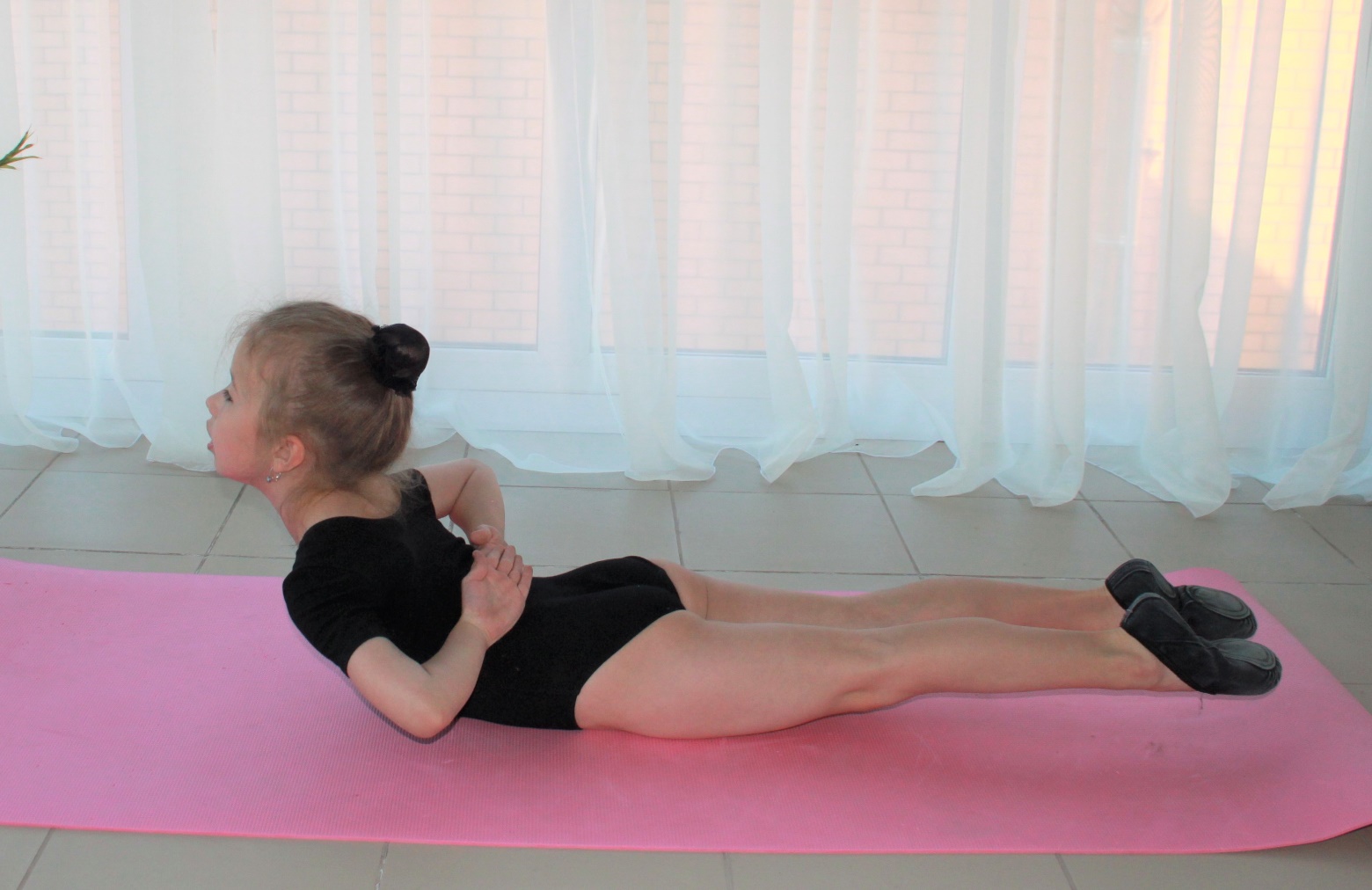 «ЛОДОЧКА»
И.п.: лечь на поллицом вниз, руки сложить за спиной. Ноги вместе, носки натянуты. 
1 -  прогнуться в пояснице, подняв голову, грудь и ноги. Покачаться на животе. 
2 – вернуться в и.п.
Тут ребята увидели лодку на берегу реки, и быстро запрыгнув в нее, оторвались от берега. Плывет лодка по реке, а змея по берегу ползет, не отставая.
[Speaker Notes: Тут ребята увидели лодку на берегу реки, и быстро запрыгнув в нее, оторвались от берега (лодочка). Плывет лодка по реке, а змея по берегу ползет, не отставая.]
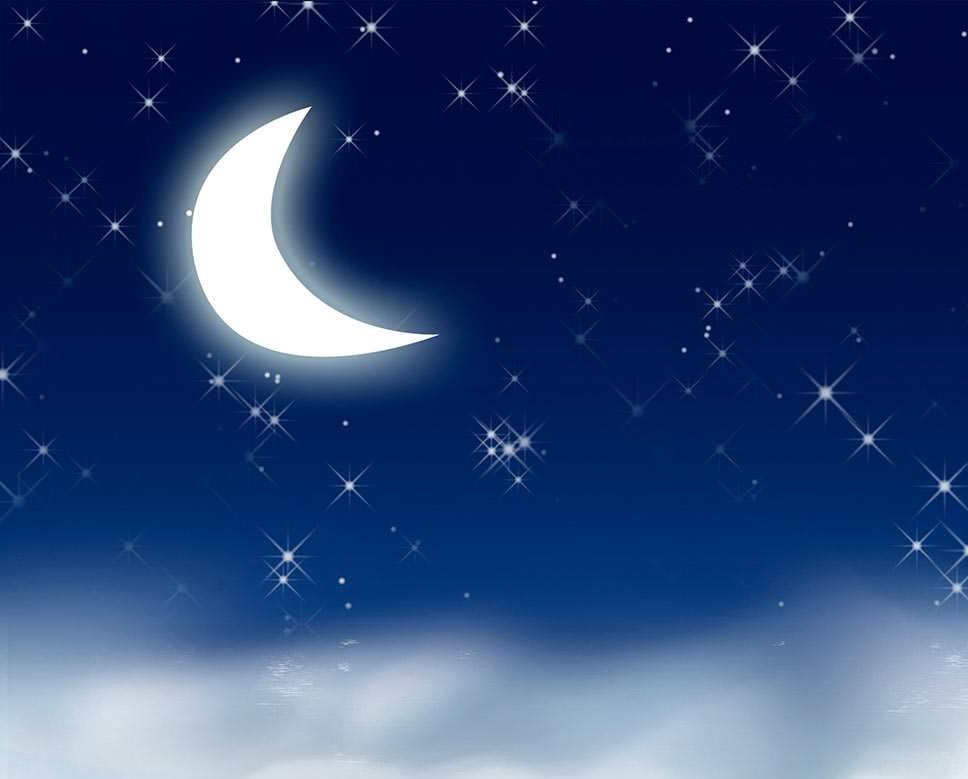 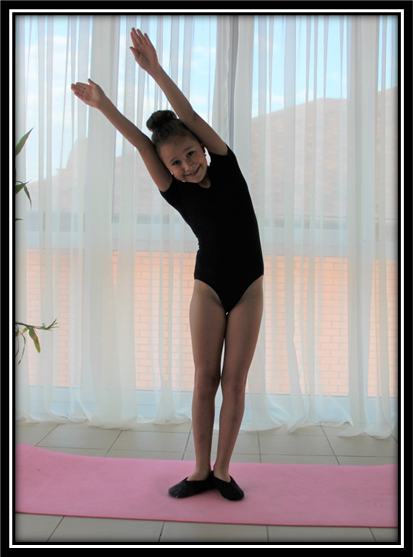 «МЕСЯЦ» 
И.п.: стойка, ноги вместе, прямые руки вверх. 
1 -  медленно наклонить туловище в сторону. Задержаться в этом положении. 
2 -  вернуться в и.п. 
3 - повторить с другую сторон
4 – и.п.
Наступила ночь, стало темно. Девочка заплакала, а мальчик, показав на небо сказал: «Не бойся сестричка, вот месяц появится и разгонит темноту» Только он договорил, а месяц уже горит, словно свеча.
[Speaker Notes: Наступила ночь, стало темно. Девочка заплакала, а мальчик, показав на небо сказал: «Не бойся сестричка, вот месяц появится и разгонит темноту» Только он договорил, а месяц уже горит, словно свеча (месяц).]
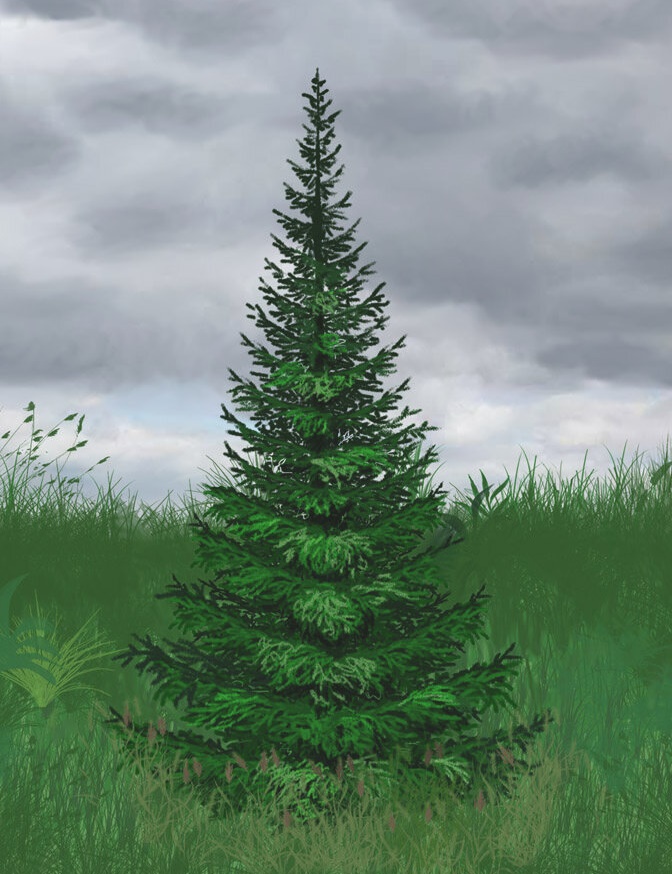 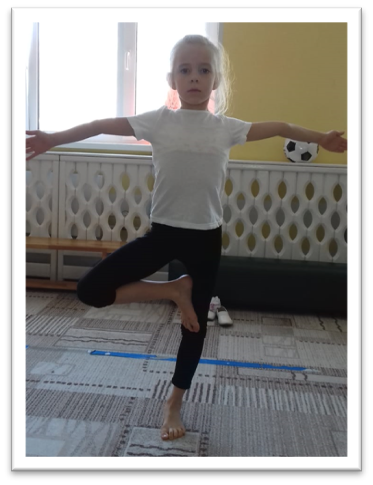 «ЁЛКА»
И.п.: стать прямо, ноги вместе, руки опущены.
Выполнение: стоя на одной ноге, согнутую в колени другую ногу разместить стопой на внутренней стороне колена прямой ноги, руки развести в стороны или поставить на пояс.
Лесник стал беспокоиться, что дети не вернулись к вечеру, и взяв собак отправился на поиски. Бегут собаки по следу, преследуя змею. Вот-вот догонят. Забралась змея с испугу на елку высокую. Прибежали собаки к ёлке и стали ждать лесника.
[Speaker Notes: Лесник стал беспокоиться, что дети не вернулись к вечеру, и взяв собак отправился на поиски. Бегут собаки по следу, преследуя змею. Вот-вот догонят. Забралась змея с испугу на елку высокую (ёлка). Прибежали собаки к ёлке и стали ждать лесника.]
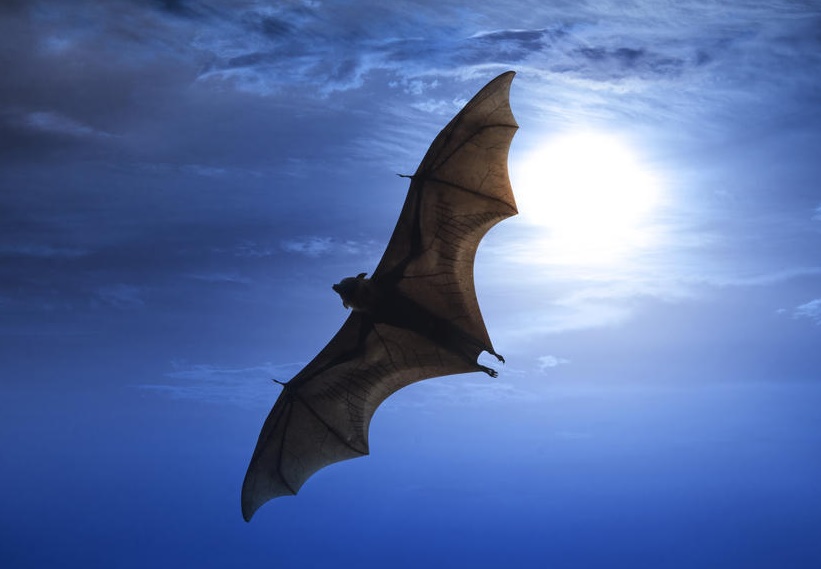 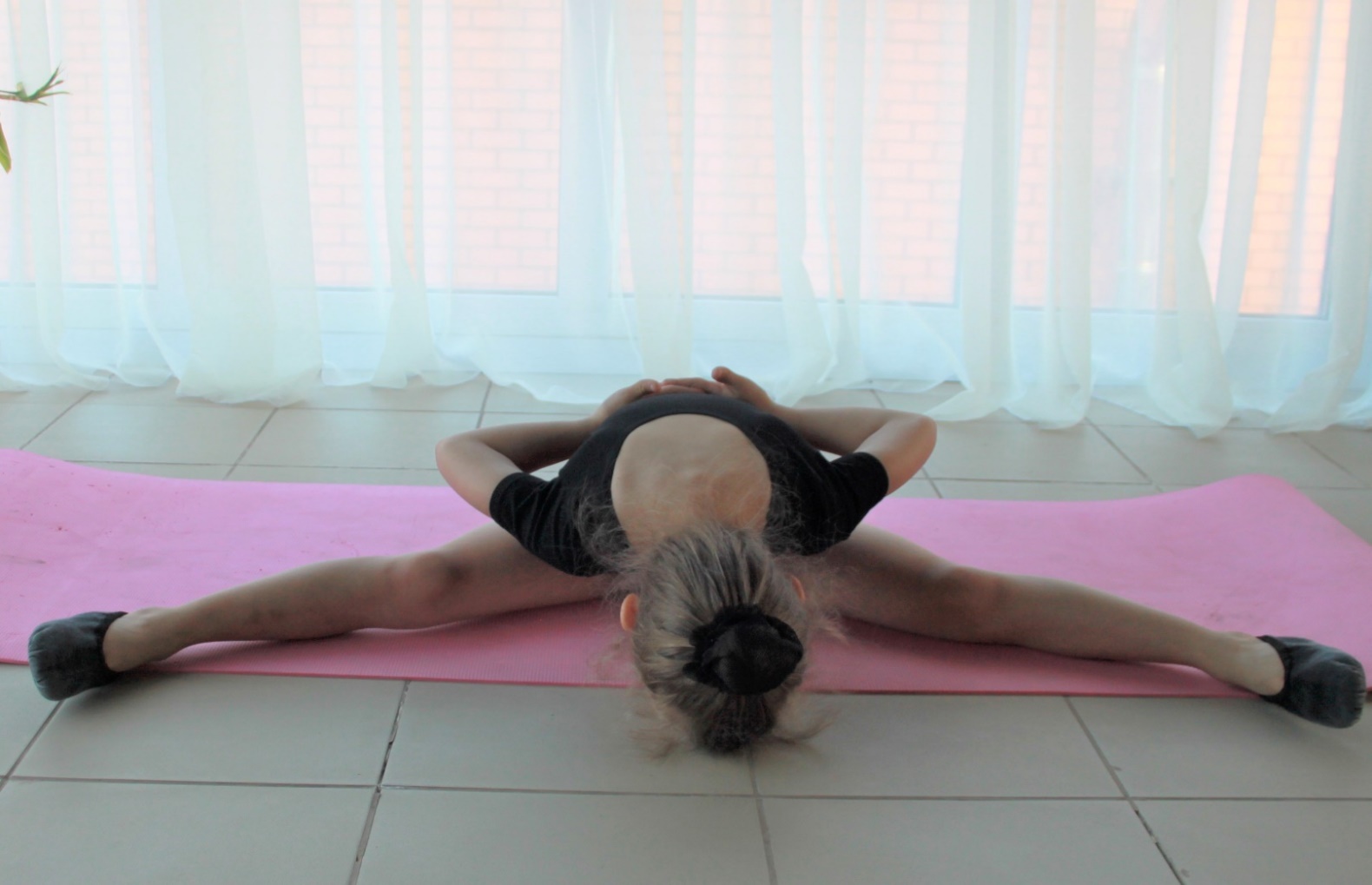 « ЛЕТУЧАЯ МЫШЬ»
 И.п.: сед, ноги широко врозь,  руки за спиной. 
1 - наклон вперёд, стараясь коснуться подбородком  пола. Задержаться в этом положении.  
2 - вернуться в и.п.
Мужчина созвал всех лесных жителей, и попросил о помощи. Поняла колдунья, что не погубить ей мальчика, еле-еле успела она превратиться в летучую мышь и навсегда улетела из этих мест.
[Speaker Notes: Мужчина созвал всех лесных жителей, и попросил о помощи. Поняла колдунья, что не погубить ей мальчика, еле-еле успела она превратиться в летучую мышь (летучая мышь) и навсегда улетела из этих мест.]
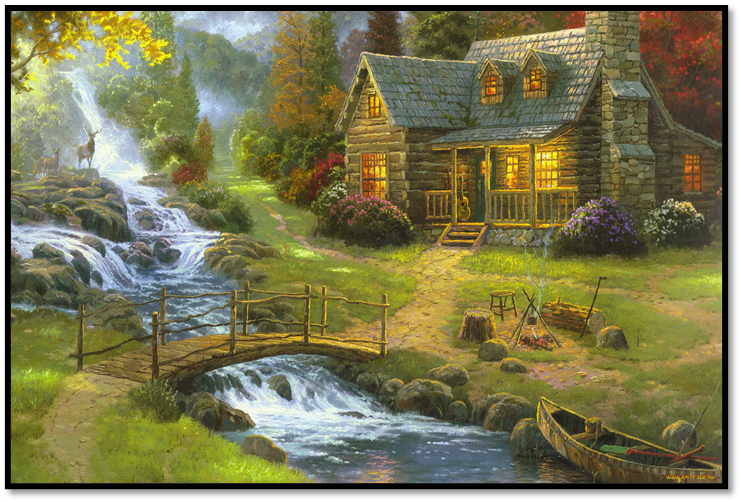 Будьте здоровыДо новых встреч!
Дети и лесник вернулись домой и устроили пир для всех жителей леса.
[Speaker Notes: Дети и лесник вернулись домой и устроили пир для всех жителей леса.]